Teach reading: change lives
Parent workshop: Phonics and early reading
A love of reading is the biggest indicator of future academic success.
OECD (The Organisation for Economic Co-operation and Development)
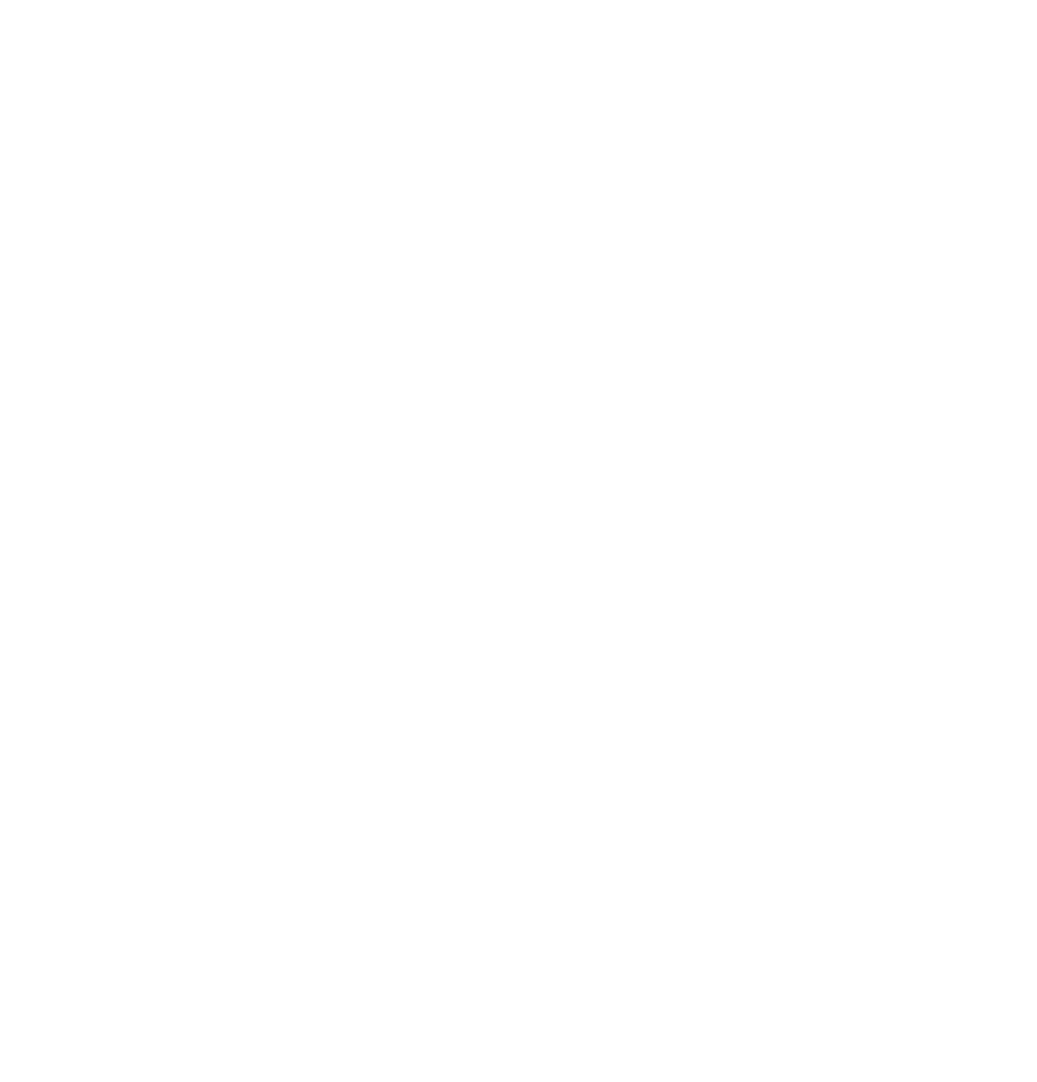 Phonics
Little Wandle Letters and Sounds Revised
Our school has chosen Little Wandle Letters and Sounds Revised as our systematic, synthetic phonics (SSP) programme to teach early reading and spelling.
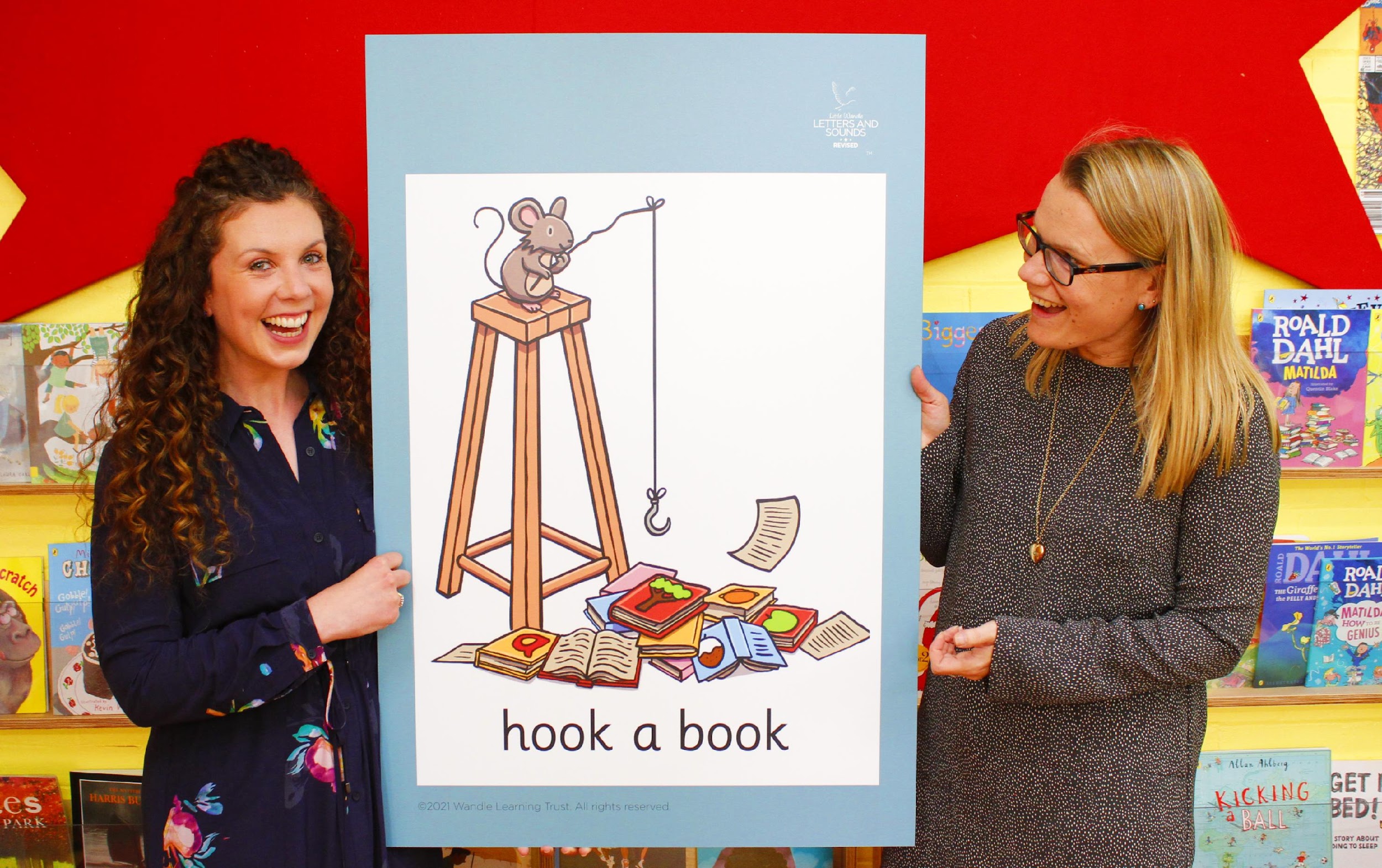 Phonics is:
making connections between the sounds of our spoken words and the letters that are used to write them down.
Terminology
Split vowel digraph
Phoneme
Blend
Grapheme
Segment
Digraph
Trigraph
https://www.littlewandlelettersandsounds.org.uk/resources/for-parents/
Blending to read words
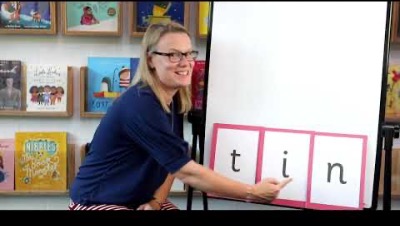 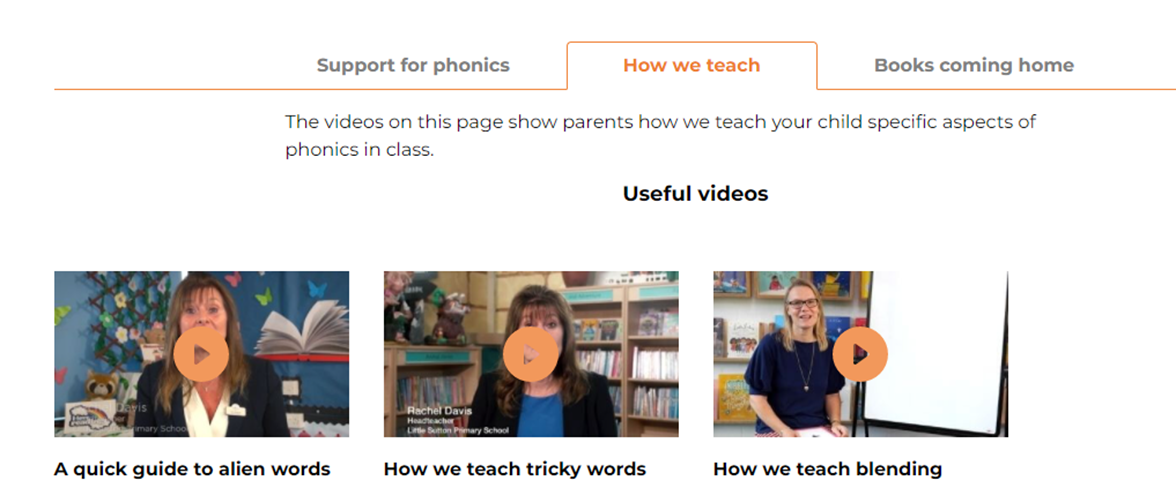 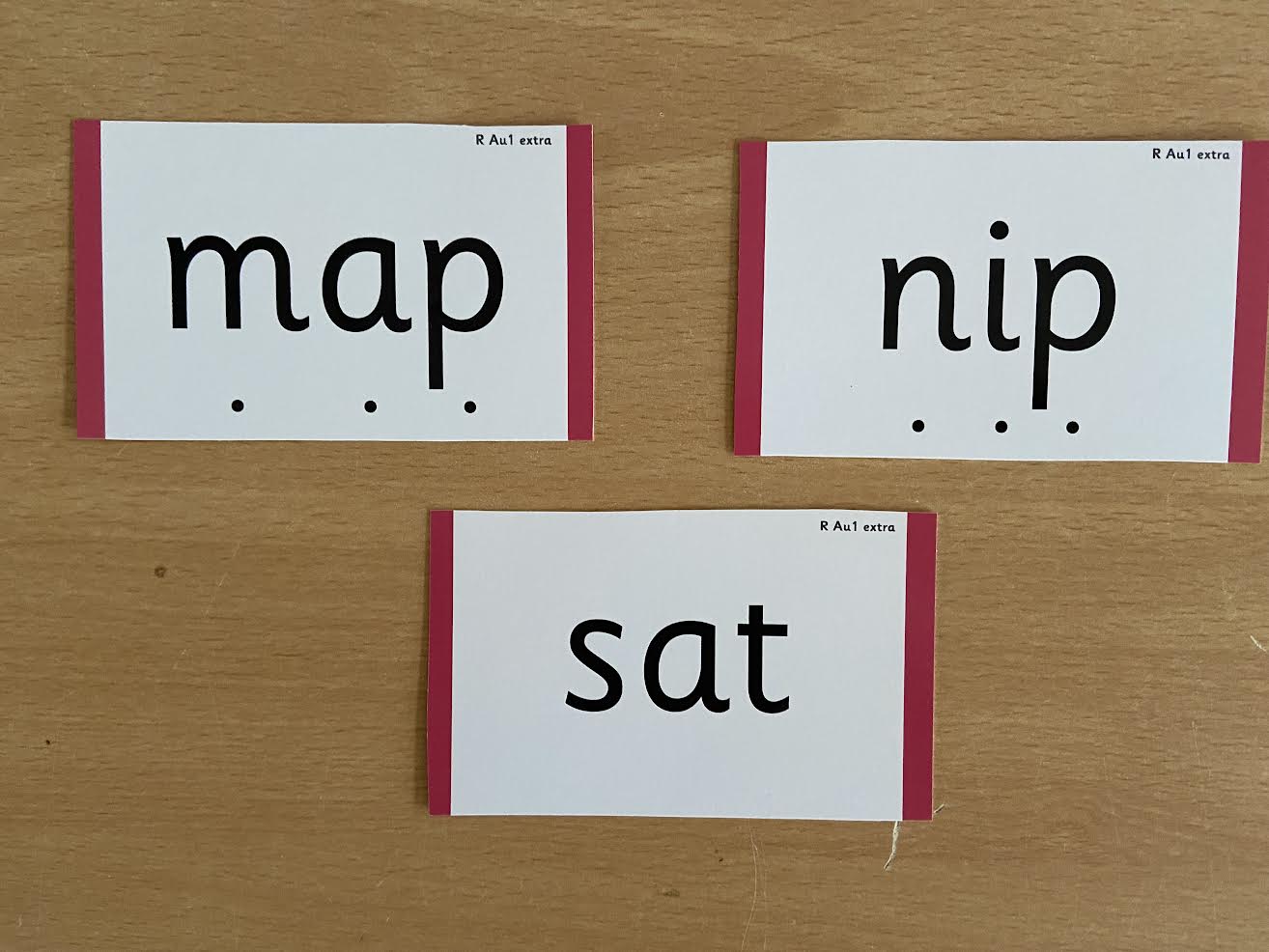 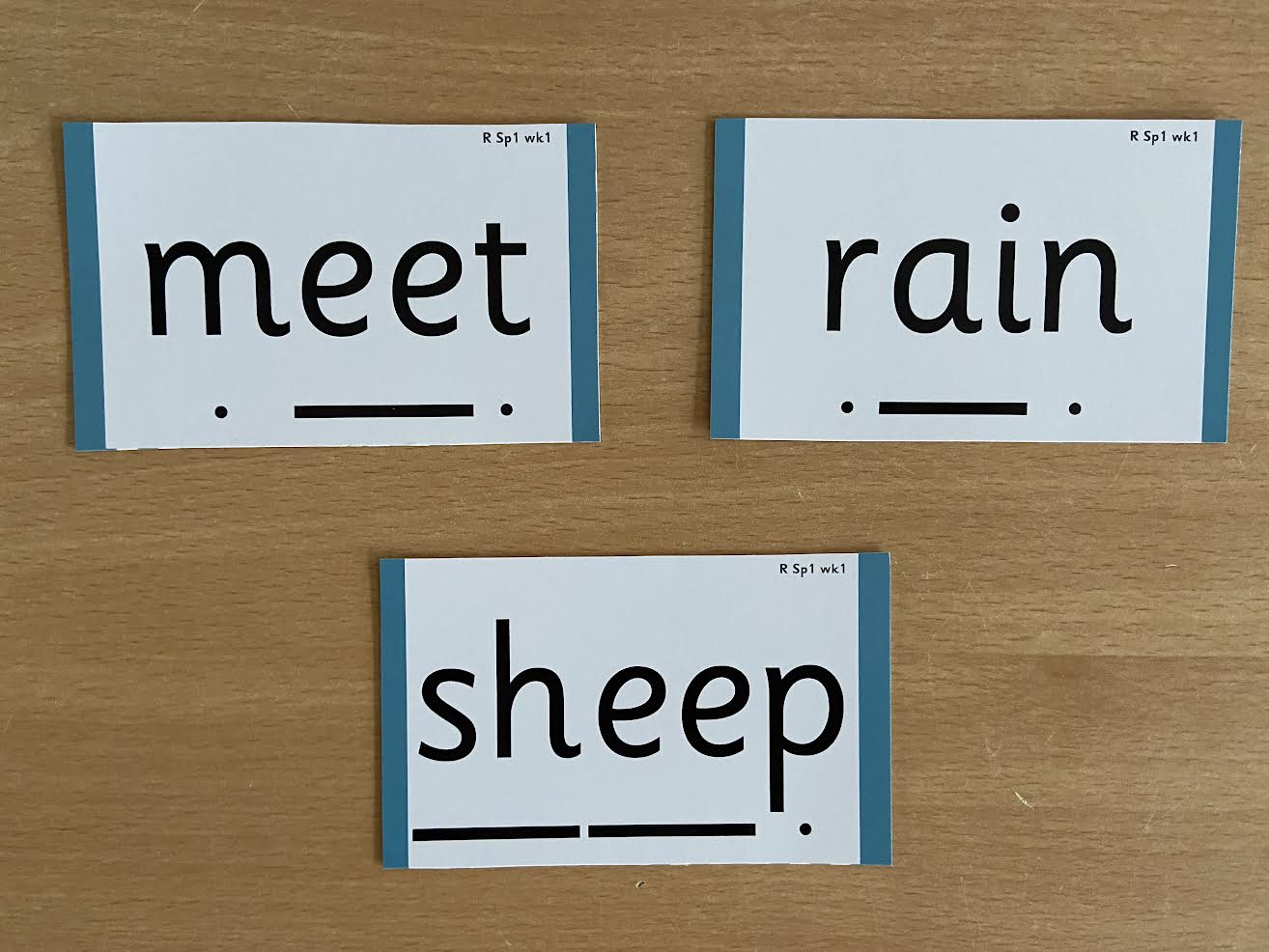 Teaching order : Weekly Lessons
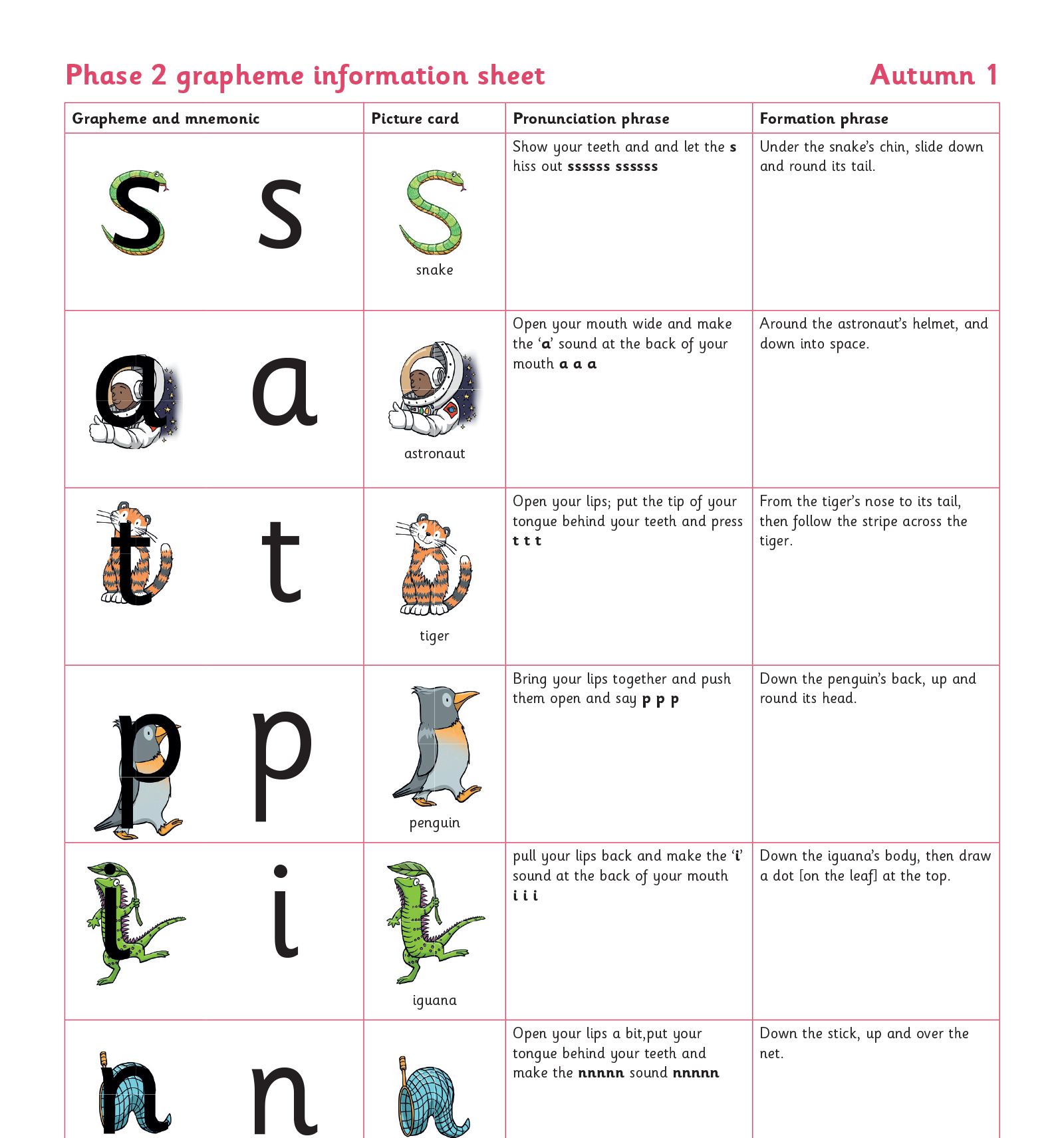 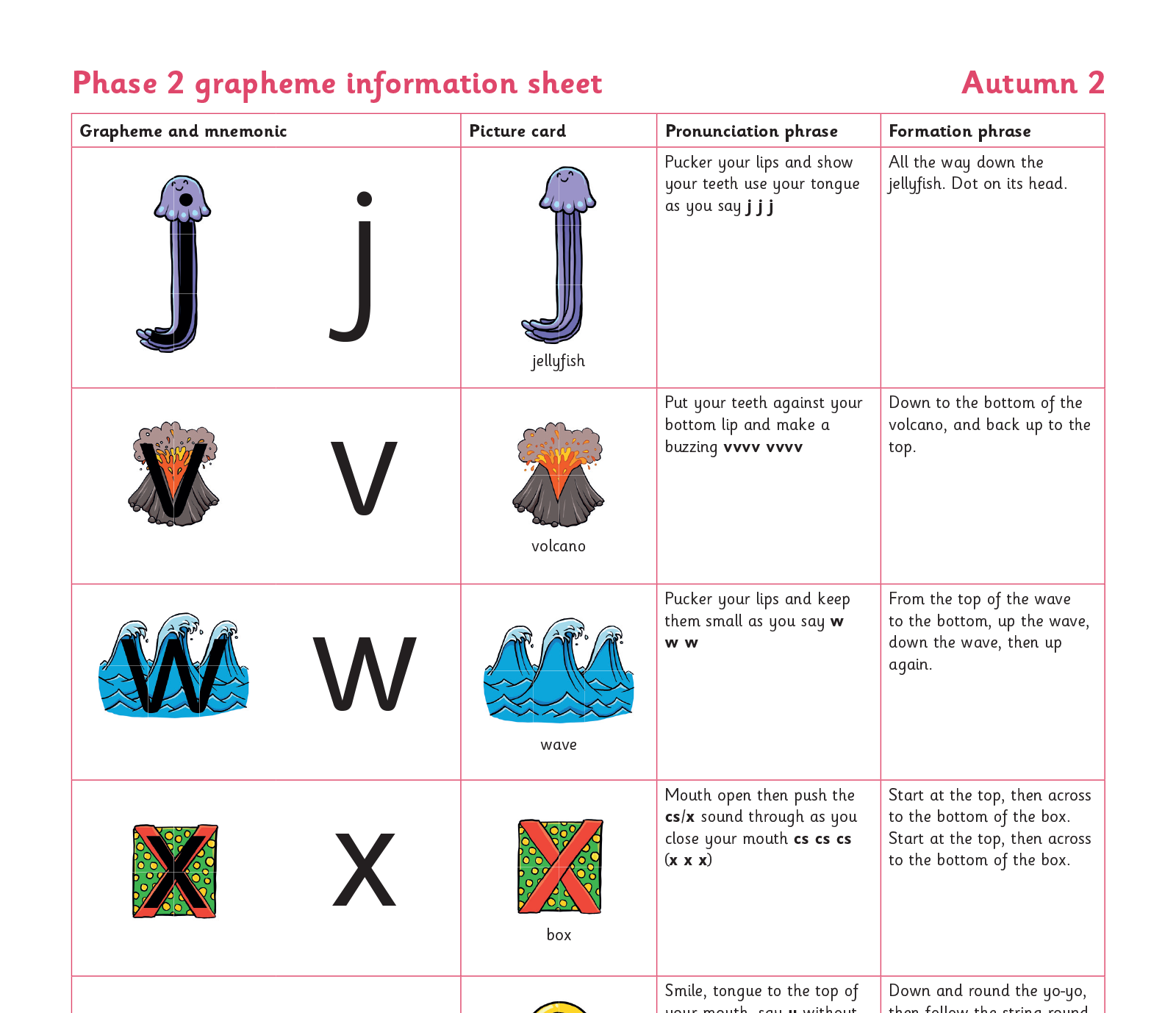 Gradually your child learns the entire alphabetic code:
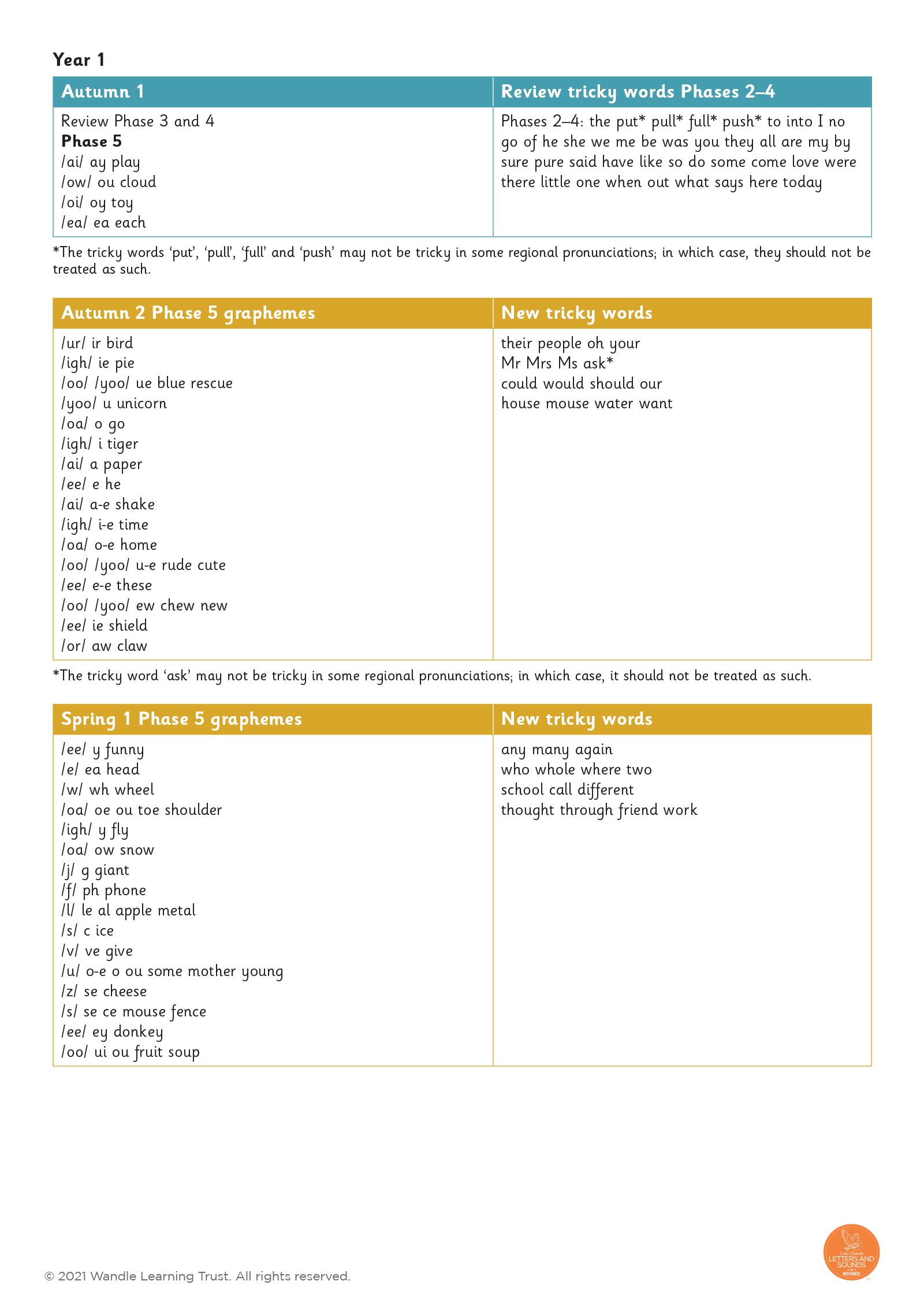 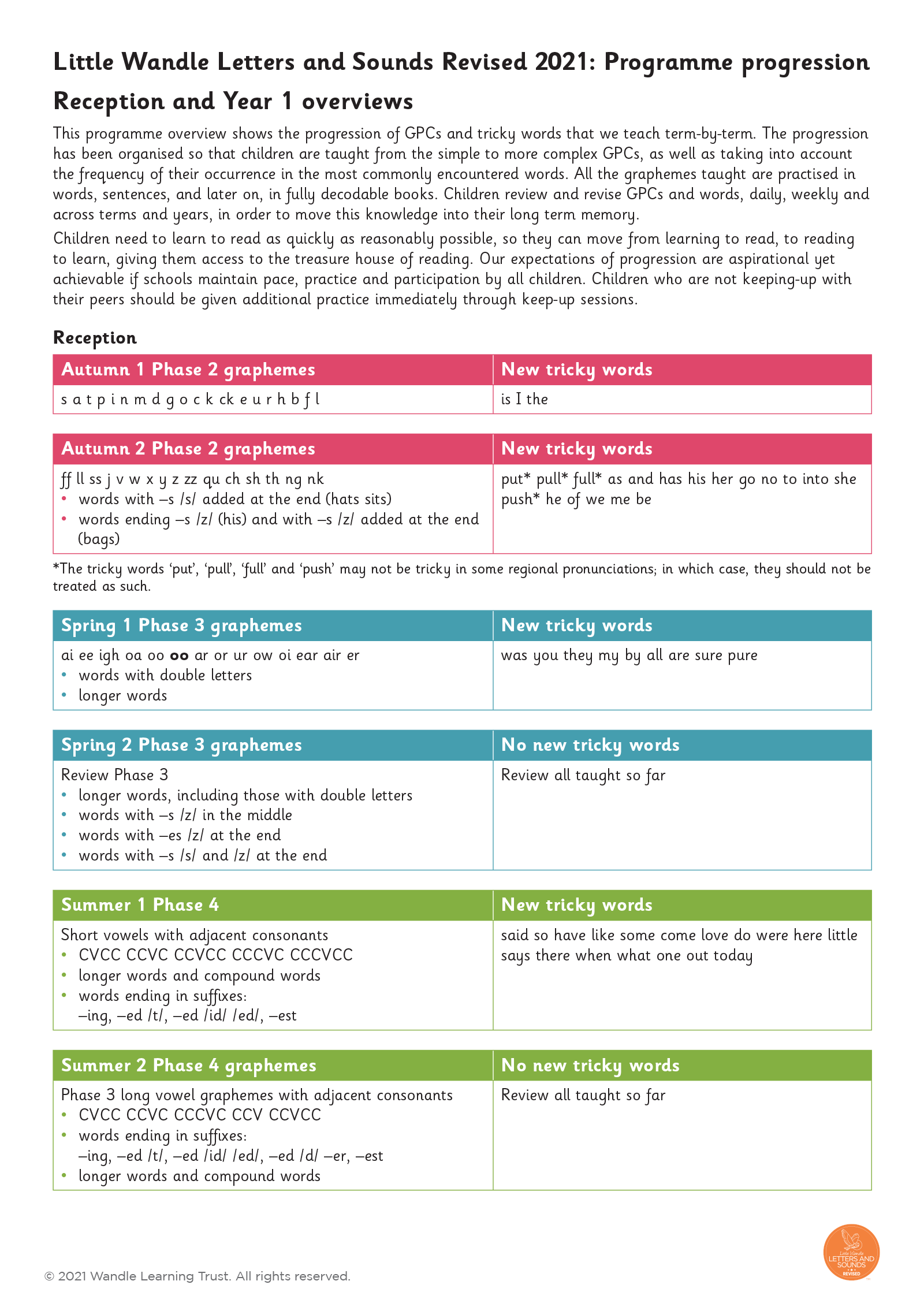 How we make learning stick
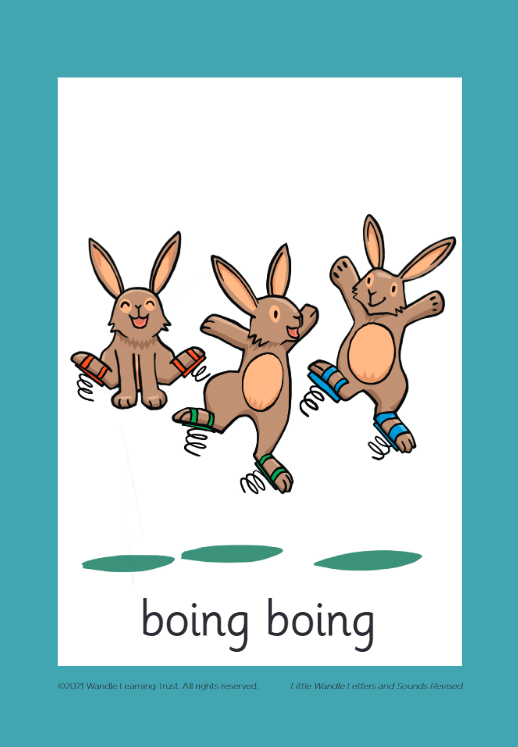 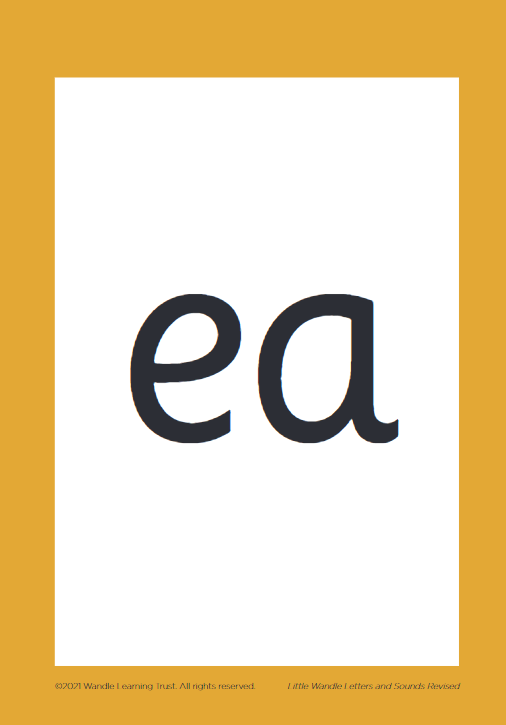 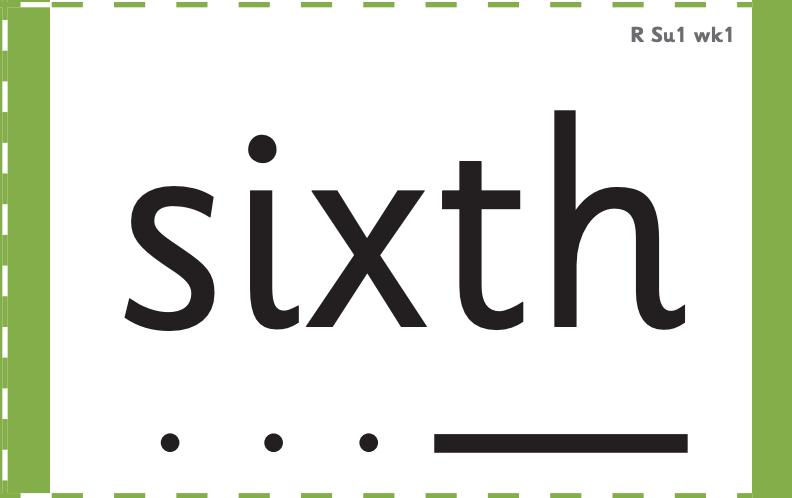 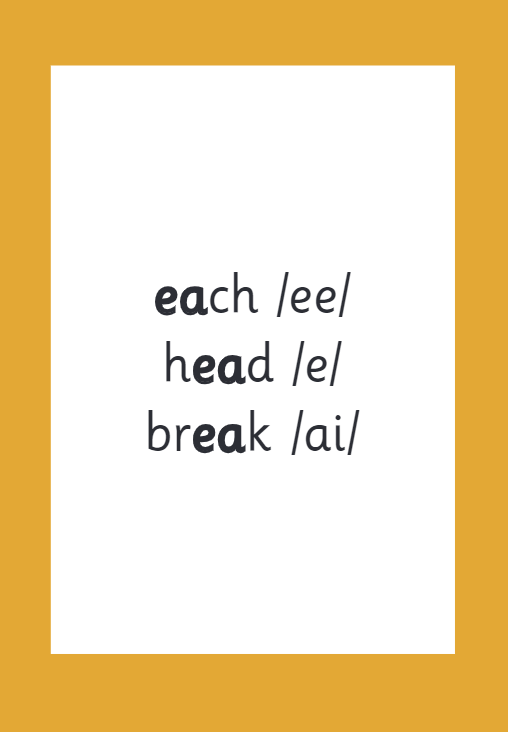 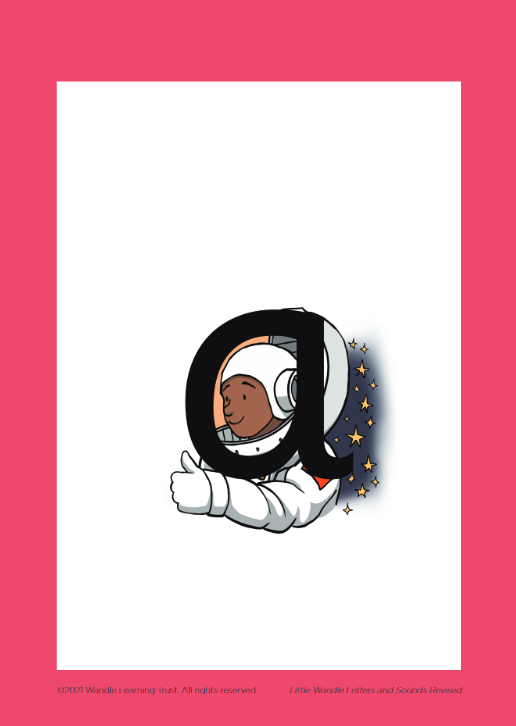 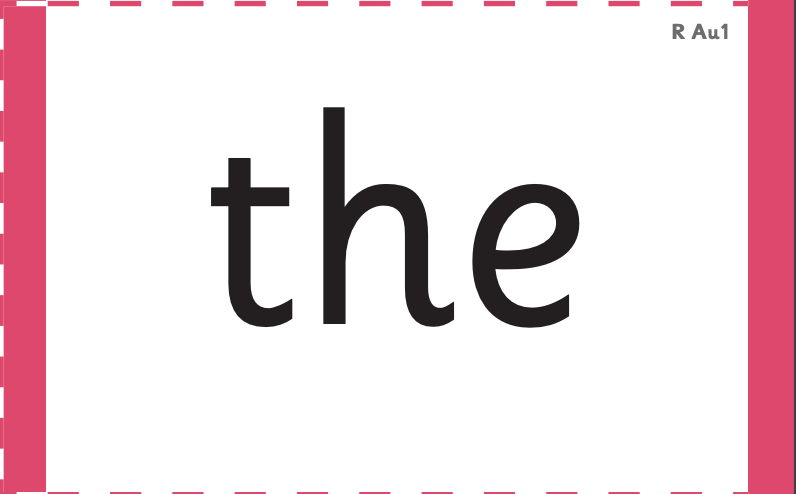 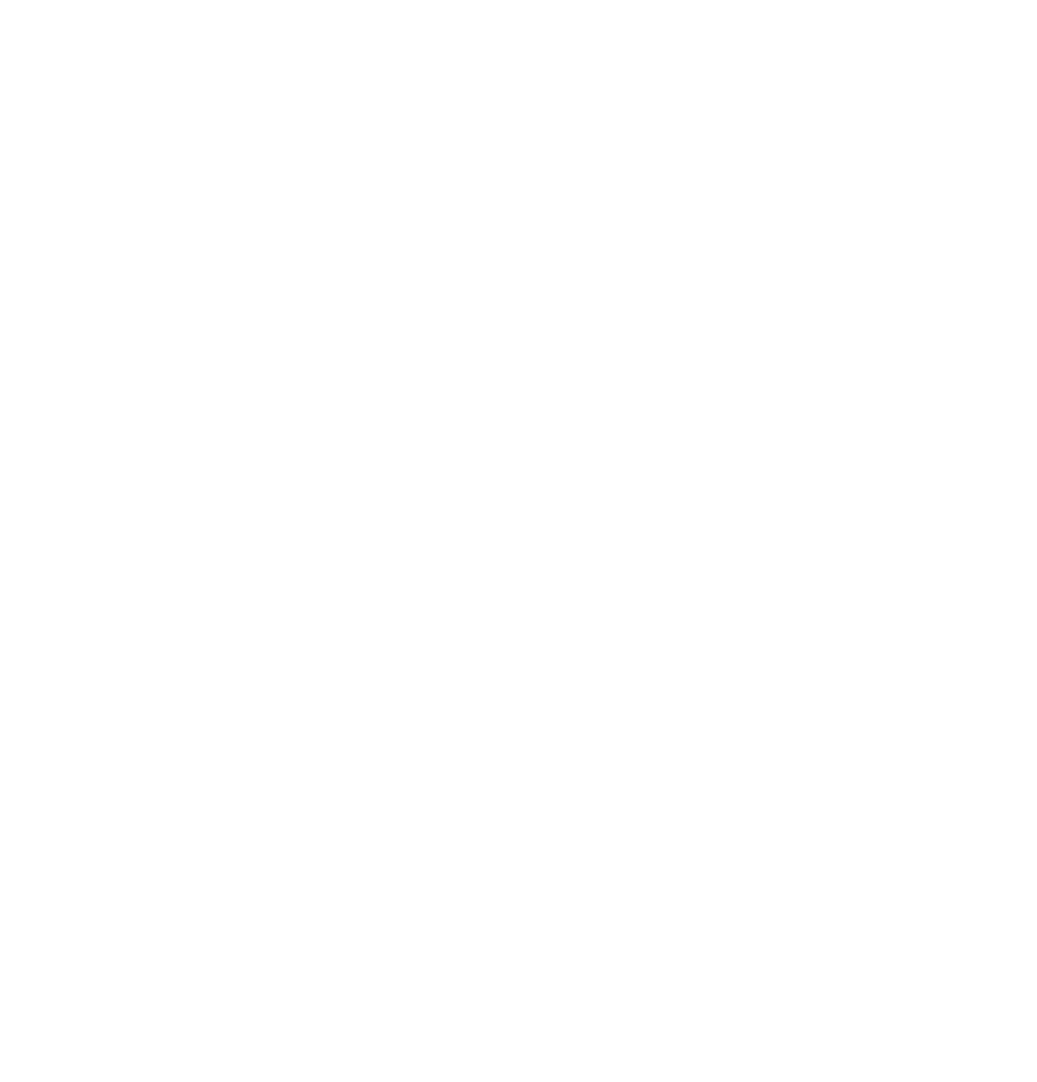 Reading and spelling
Reading and spelling
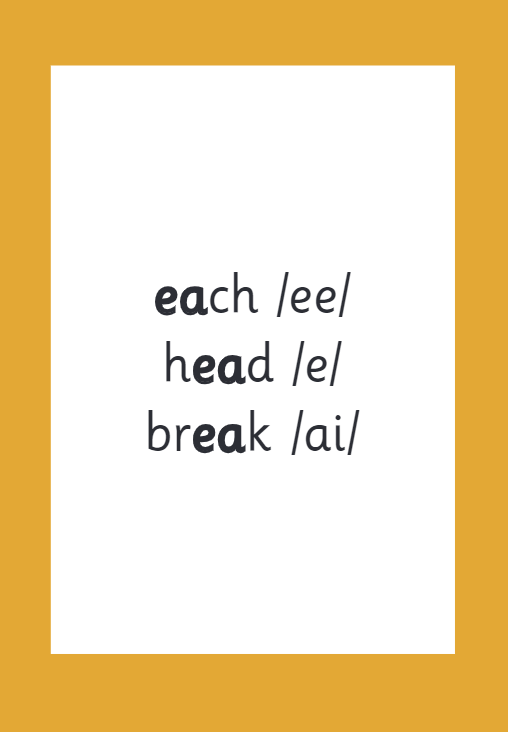 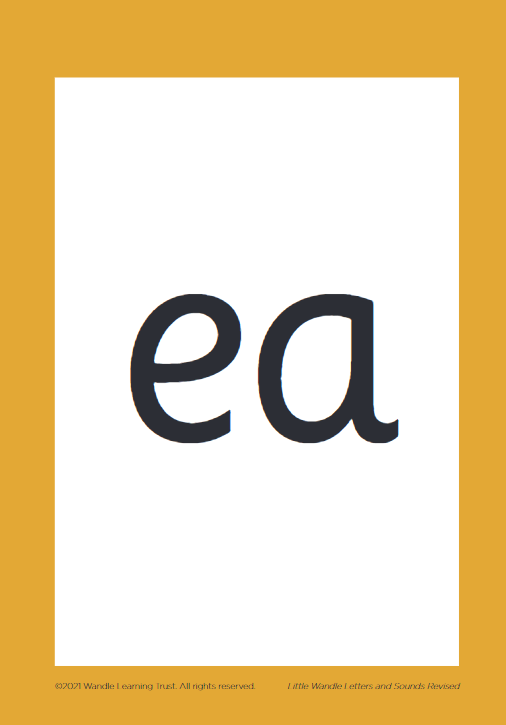 And all the different ways to write the phoneme sh:
shell
chef
special
caption
mansion
passion
Tricky words
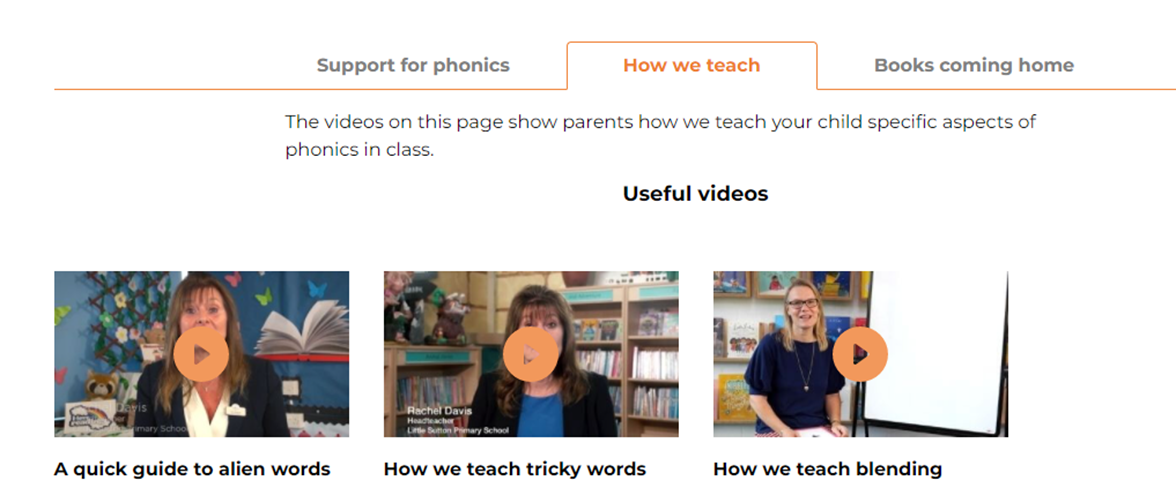 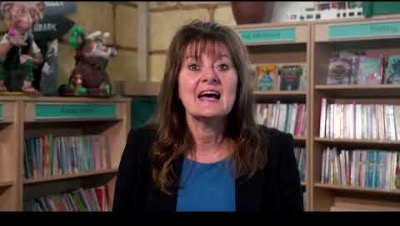 Spelling
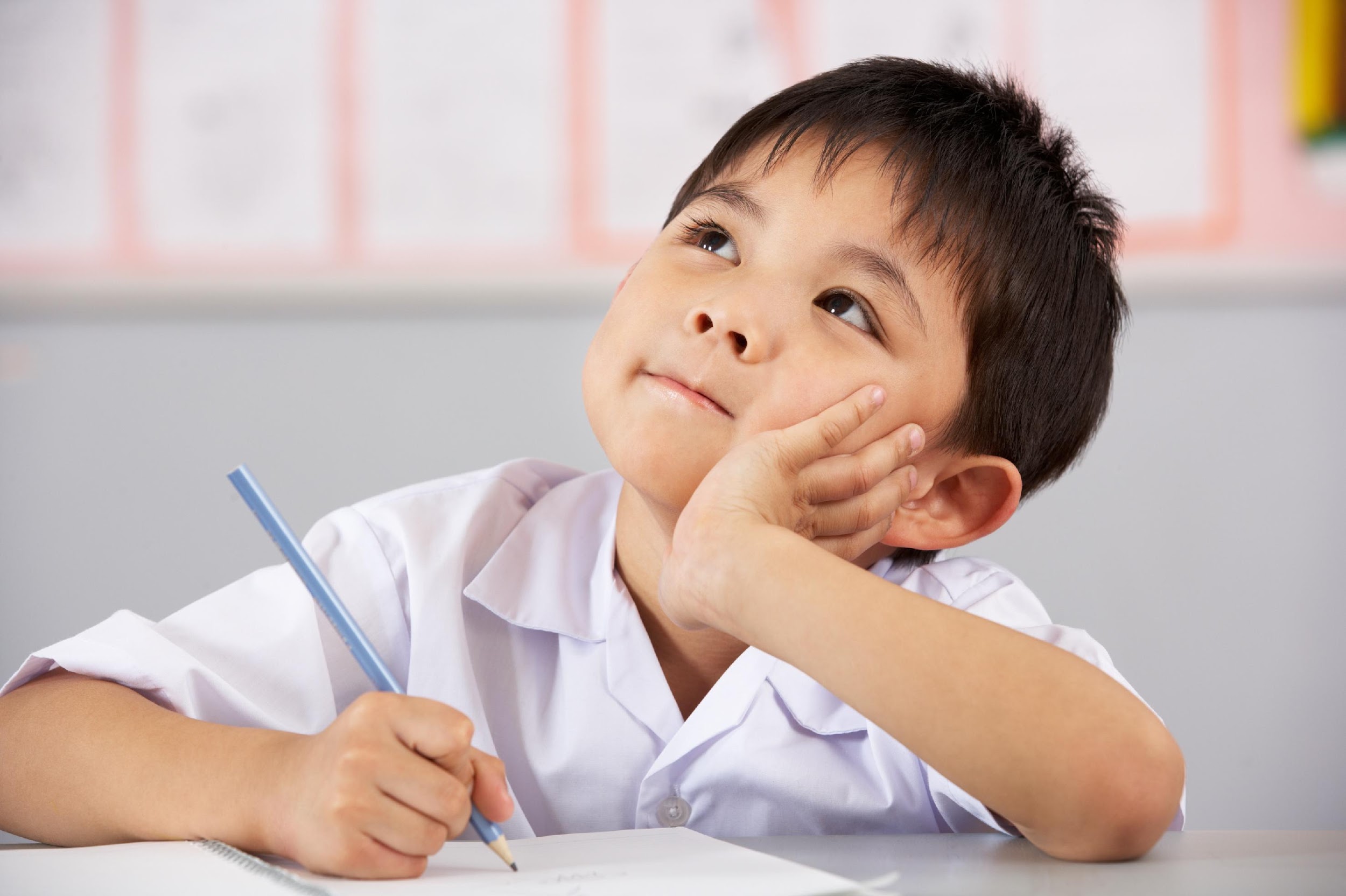 Say the word.
Segment the sounds.
Count the sounds.
Write them down.
How do we teach reading in books?
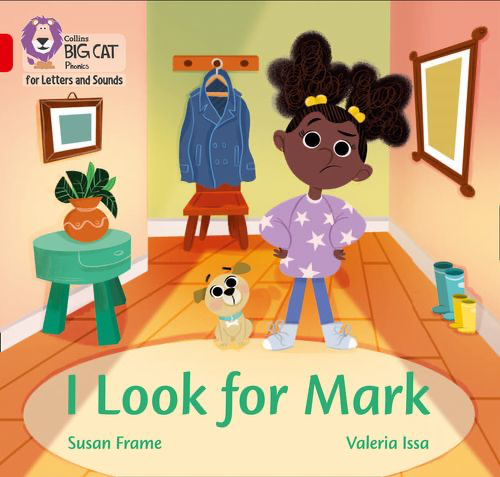 Reading practice sessions are: 
timetabled three times a week 
taught by a trained teacher/teaching assistant
taught in small groups.
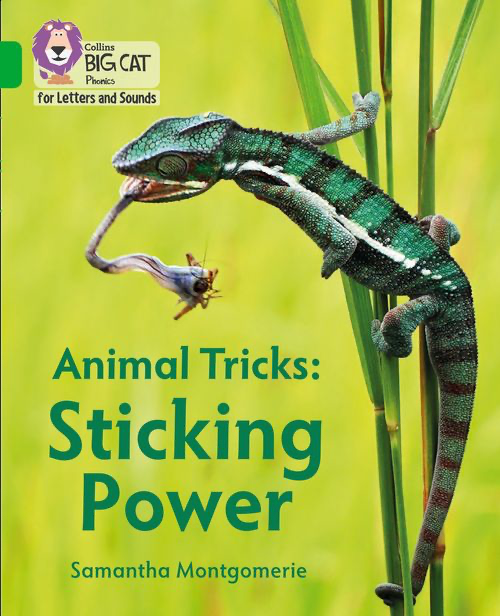 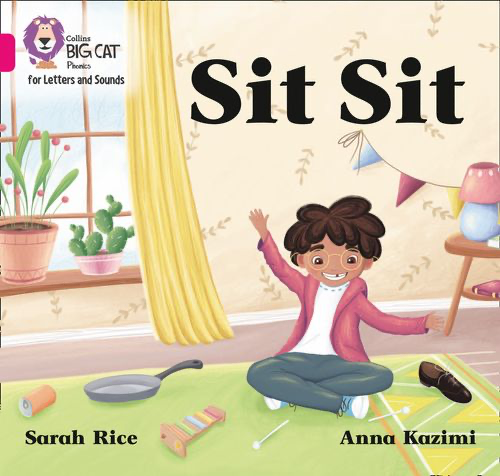 We use assessment to match your child the right level of book
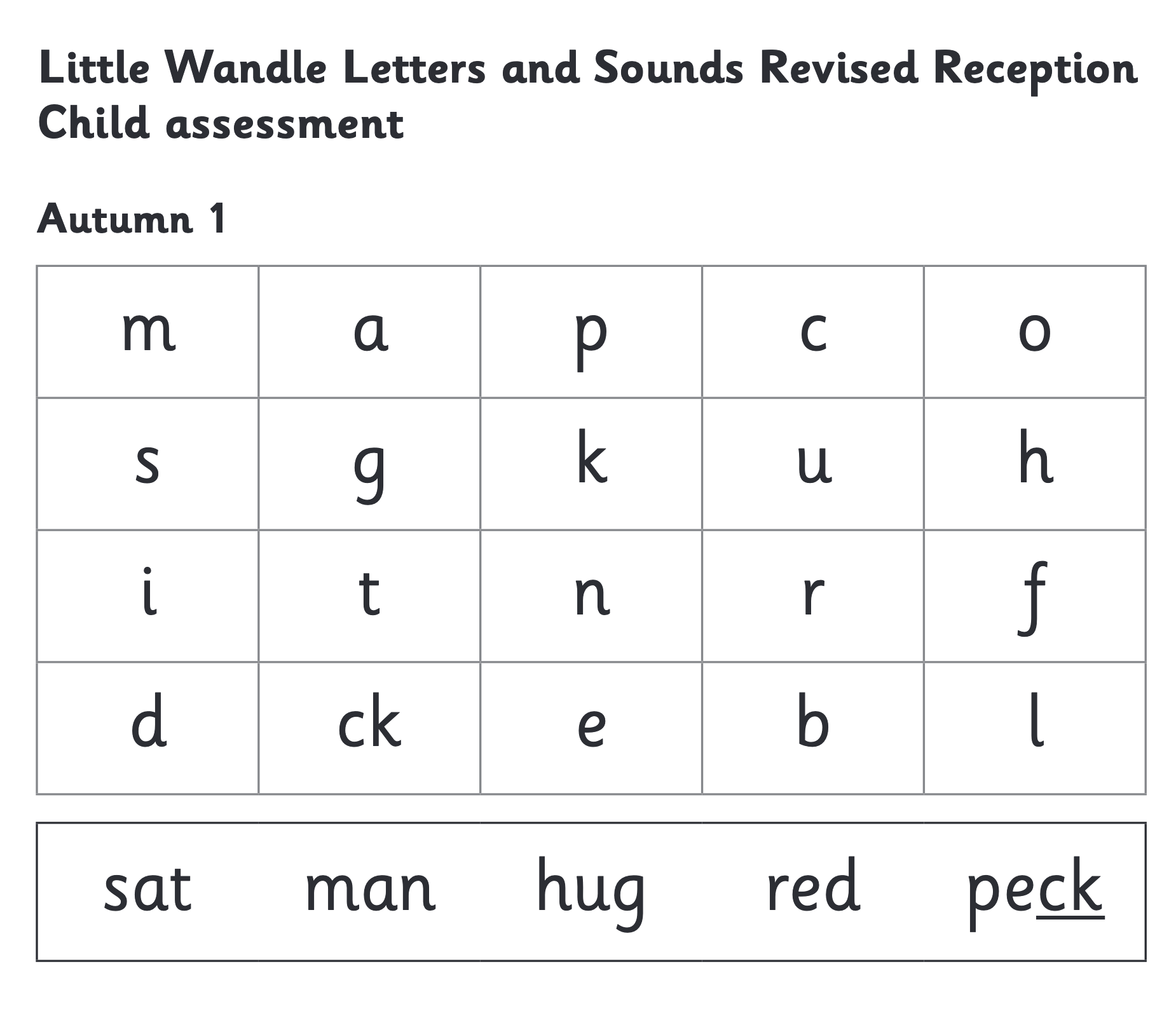 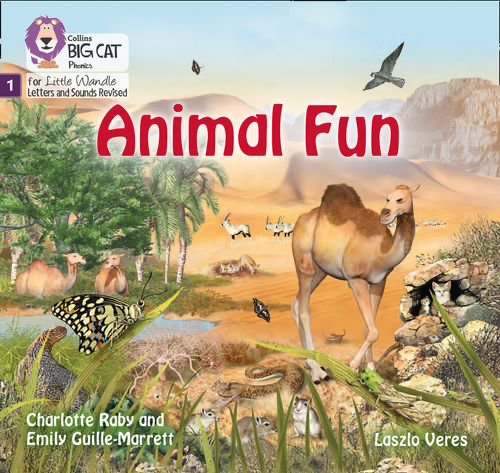 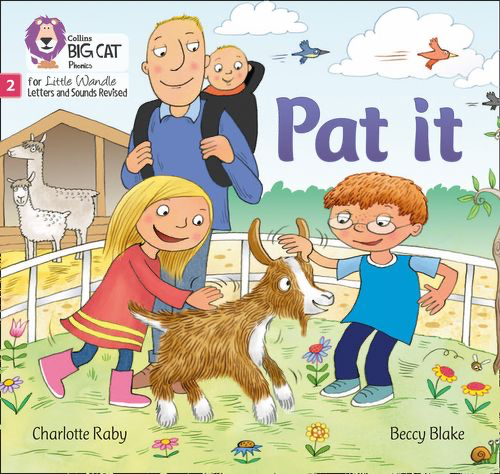 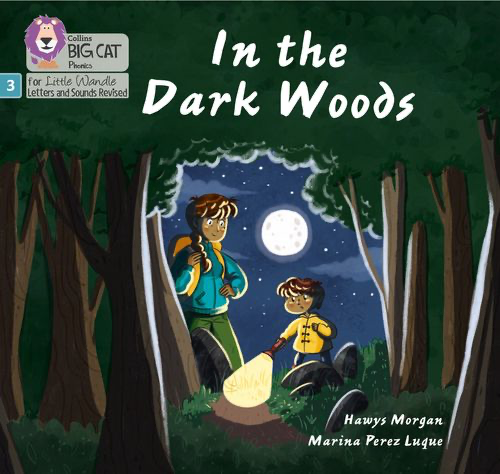 Reading a book at the right level
This means that your child should: 
Know all the sounds and tricky words in their phonics book well

When they are more confident they should read many of the words by silent blending (in their head) – their reading will be automatic
They should then start to use expression and notice different punctuation in the book
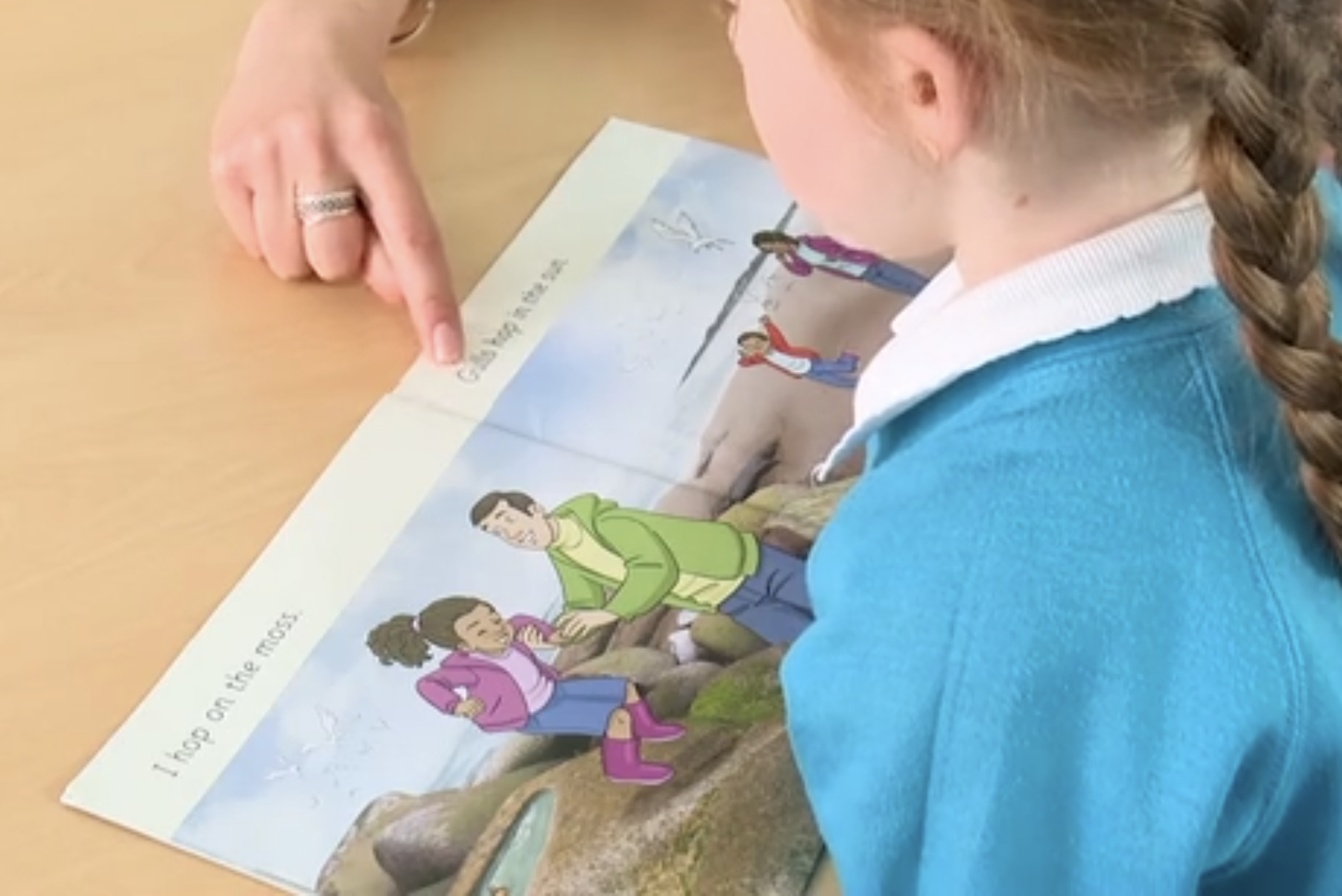 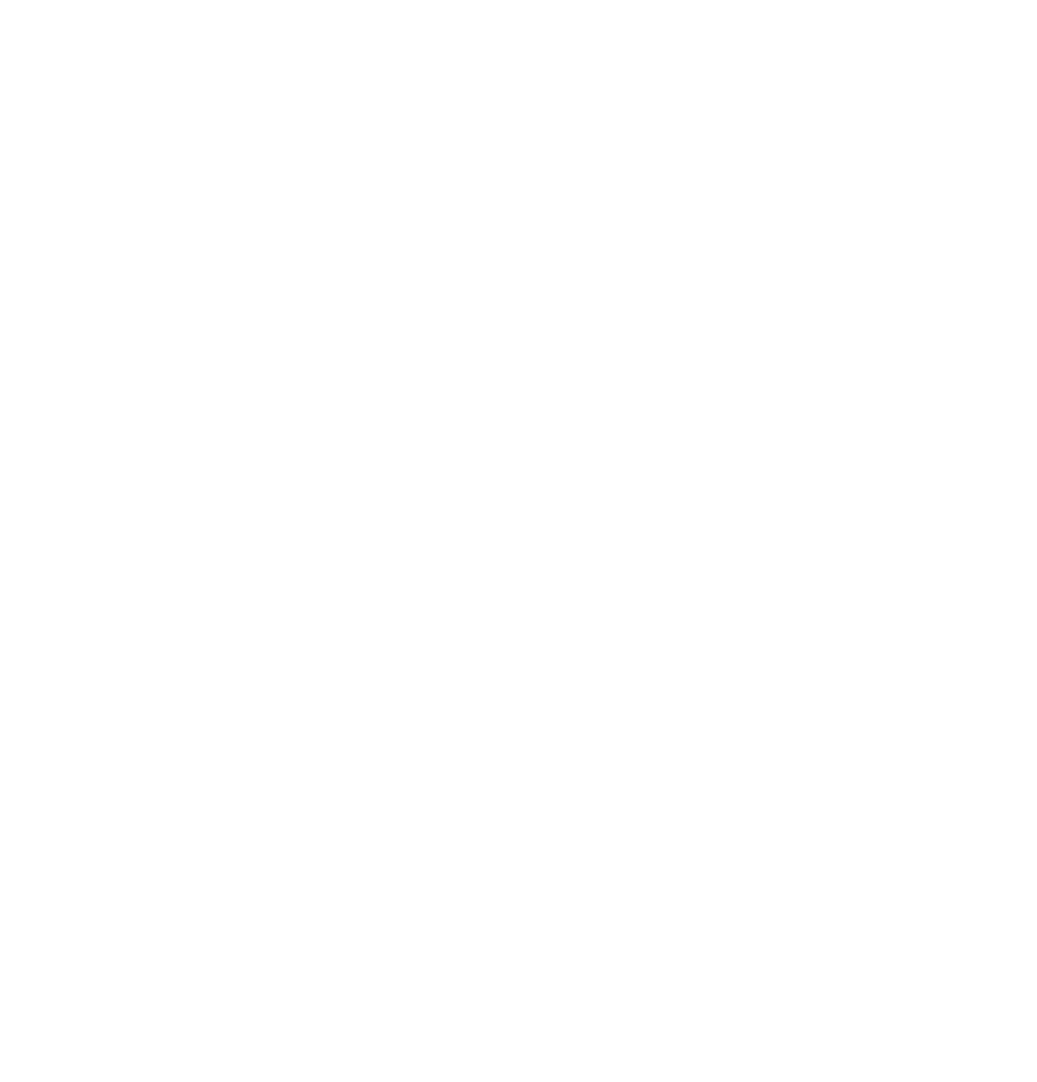 Reading at home
The most important thing you can do is read with your child
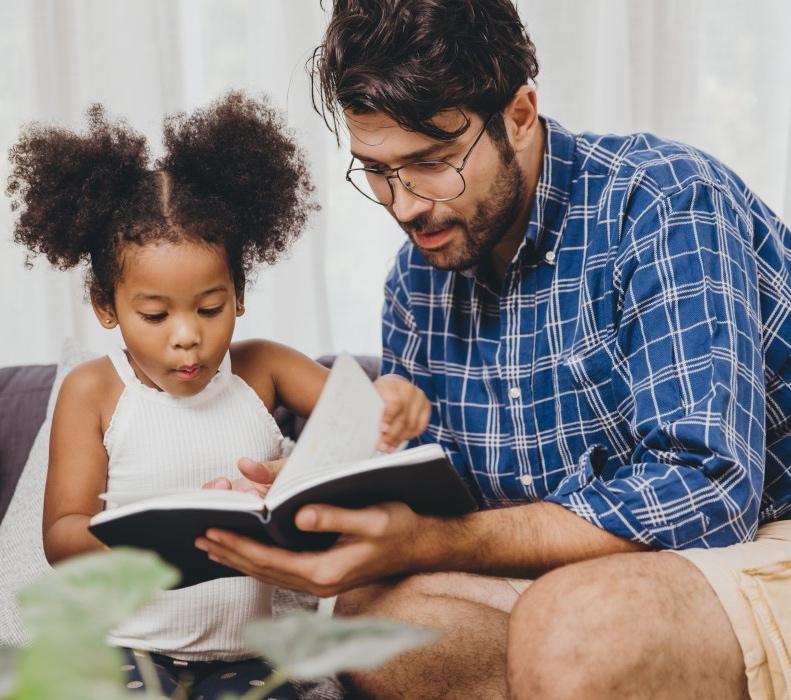 Reading a book and chatting had a positive impact a year later on children’s ability to…
understand words and sentences
use a wide range of vocabulary 
develop listening comprehension skills.
The amount of books children were exposed to by age 6 was a positive predictor of their reading ability two years later.
Parental involvement in the development of children’s reading skills:  A five-year longitudinal study (2002) Senechal, M. and Lefvre, J
Books going home
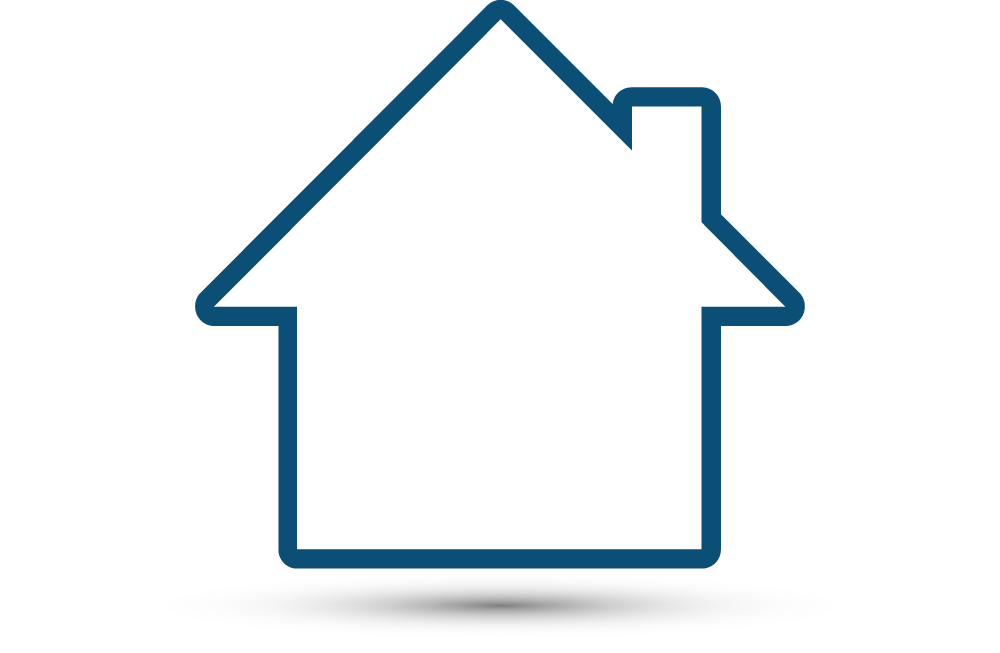 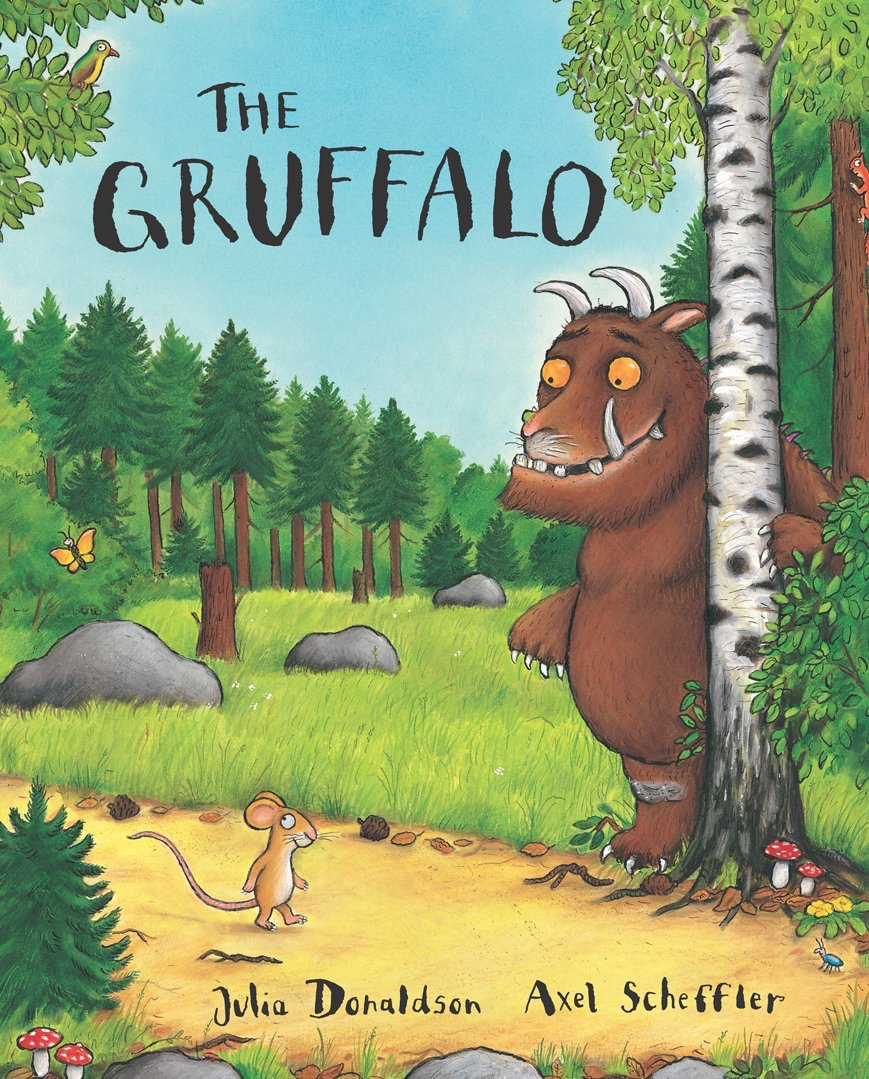 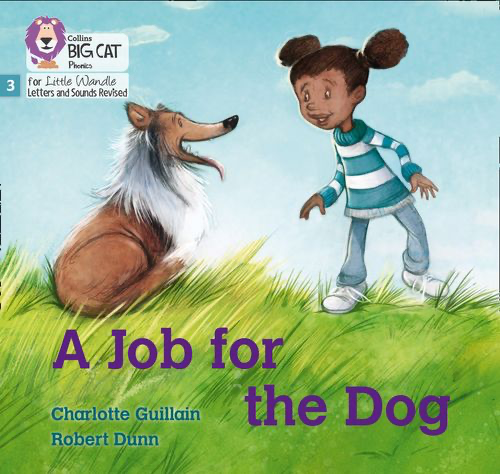 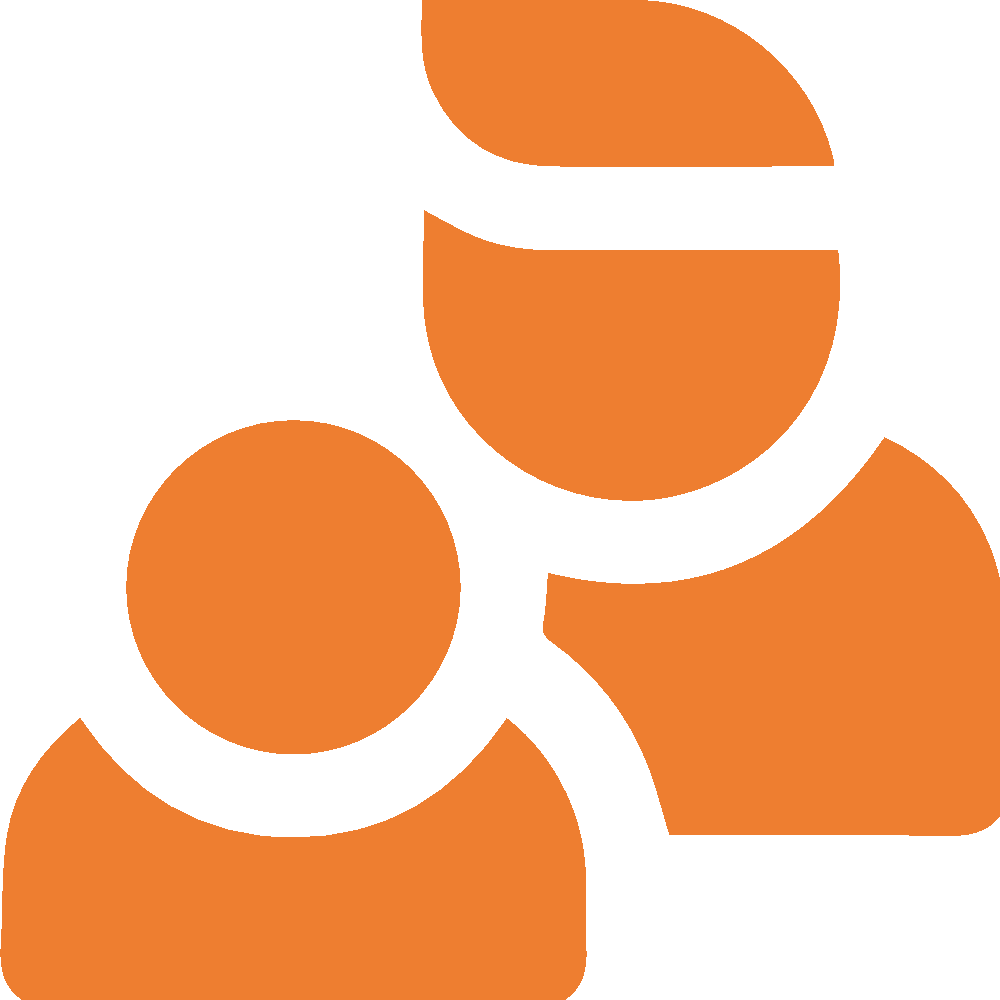 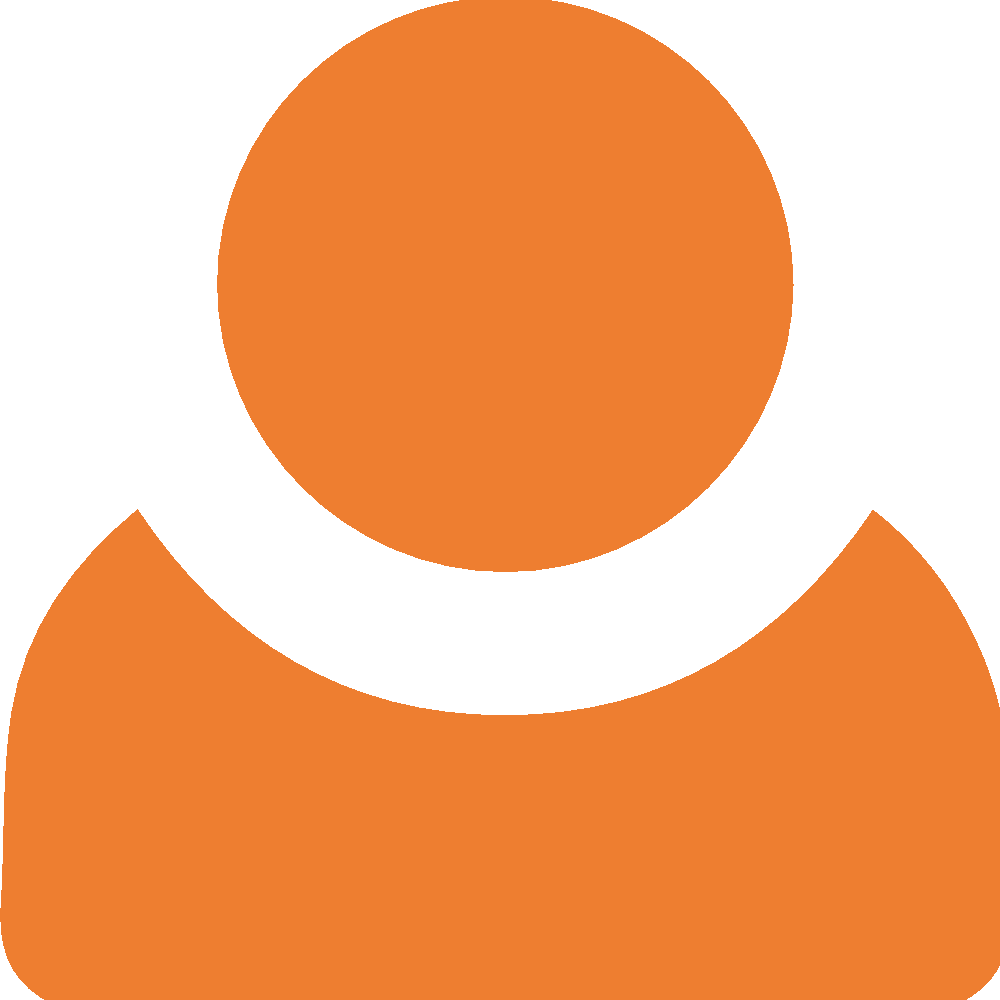 Listening to your child read their phonics book
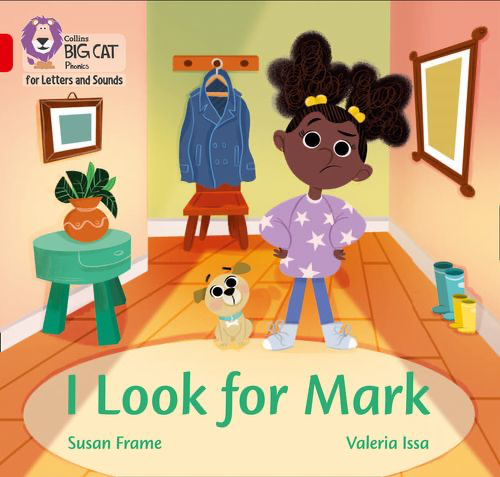 Your child should be able to read their book without your help.
If they can’t read a word encourage them to use the sounds they know and blend the word. 
If they still need help, read it to them.
Talk about the book and celebrate their success. There are additional questions in the book if you want to use them.
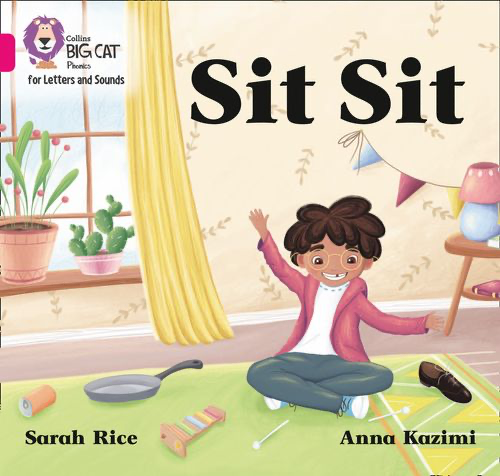 Supporting your child with phonics
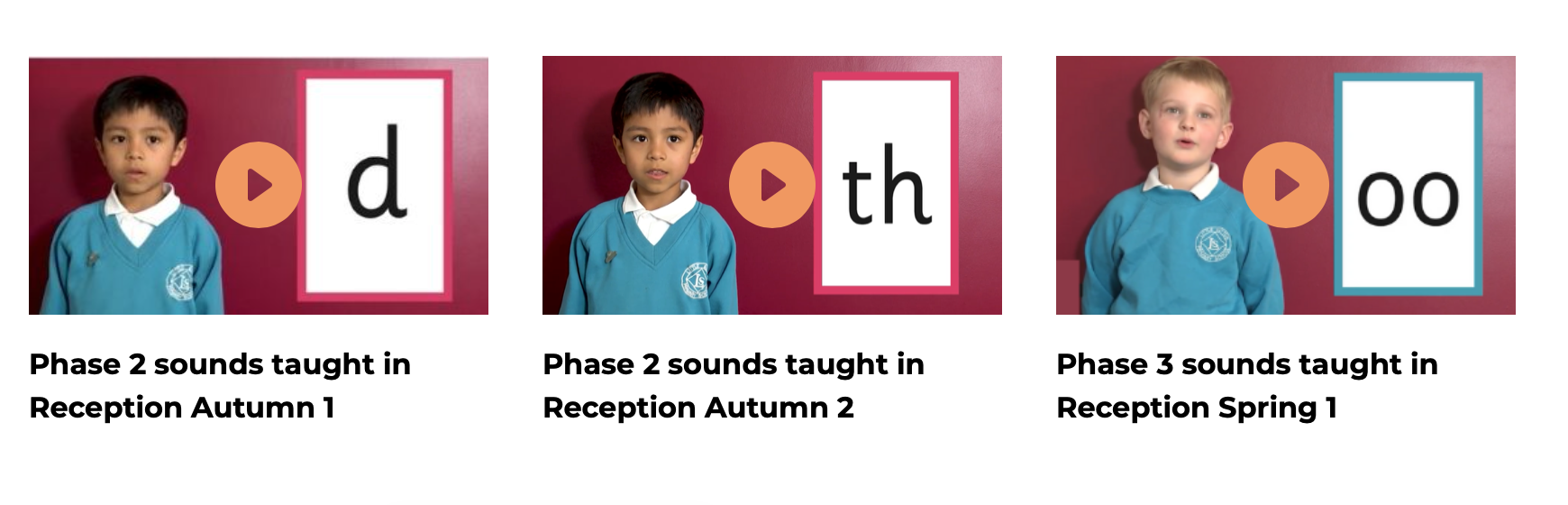 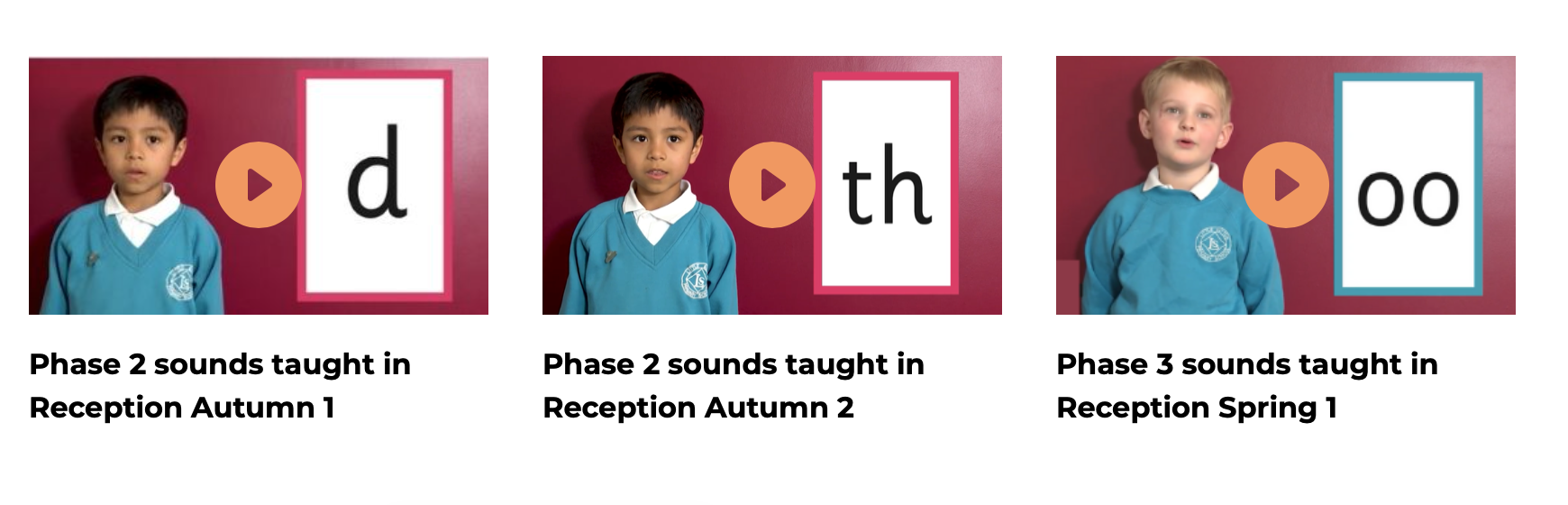 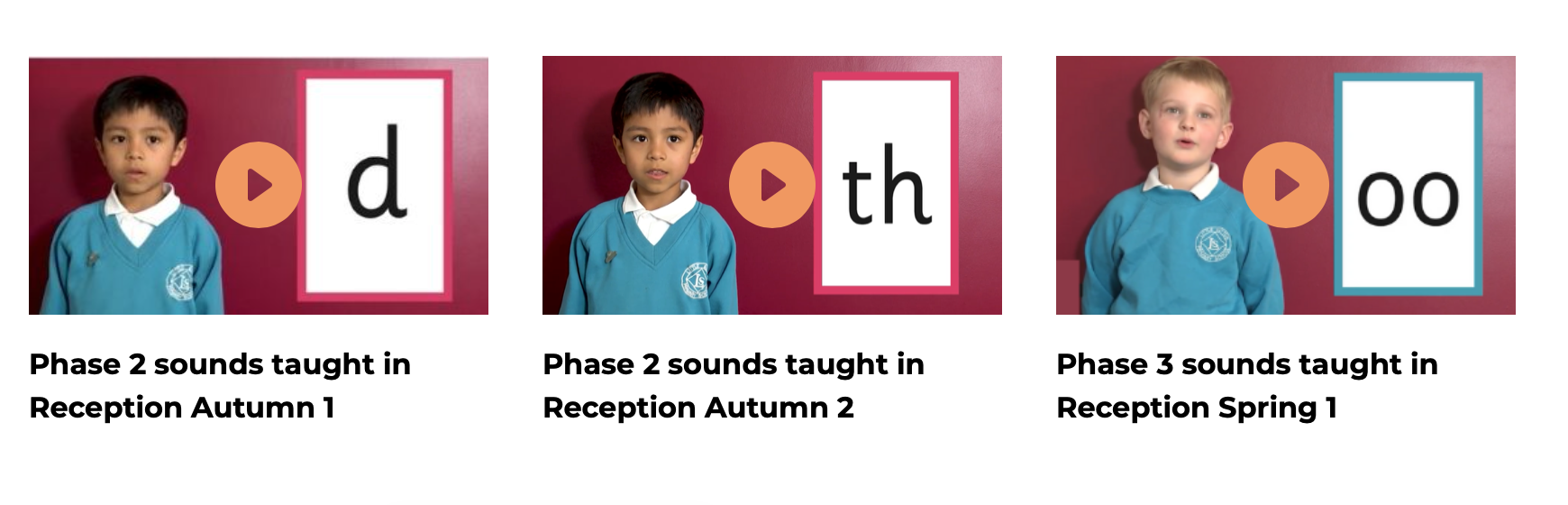 [Speaker Notes: https://www.littlewandlelettersandsounds.org.uk/resources/for-parents/]
Read to your child
The shared book (library book) is for YOU to read:
Make the story sound as exciting as you can by changing your voice.
Talk with your child as much as you can:
Introduce new and exciting language
Encourage your child to use new vocabulary
Make up sentences together
Find different words to use
Describe things you see.
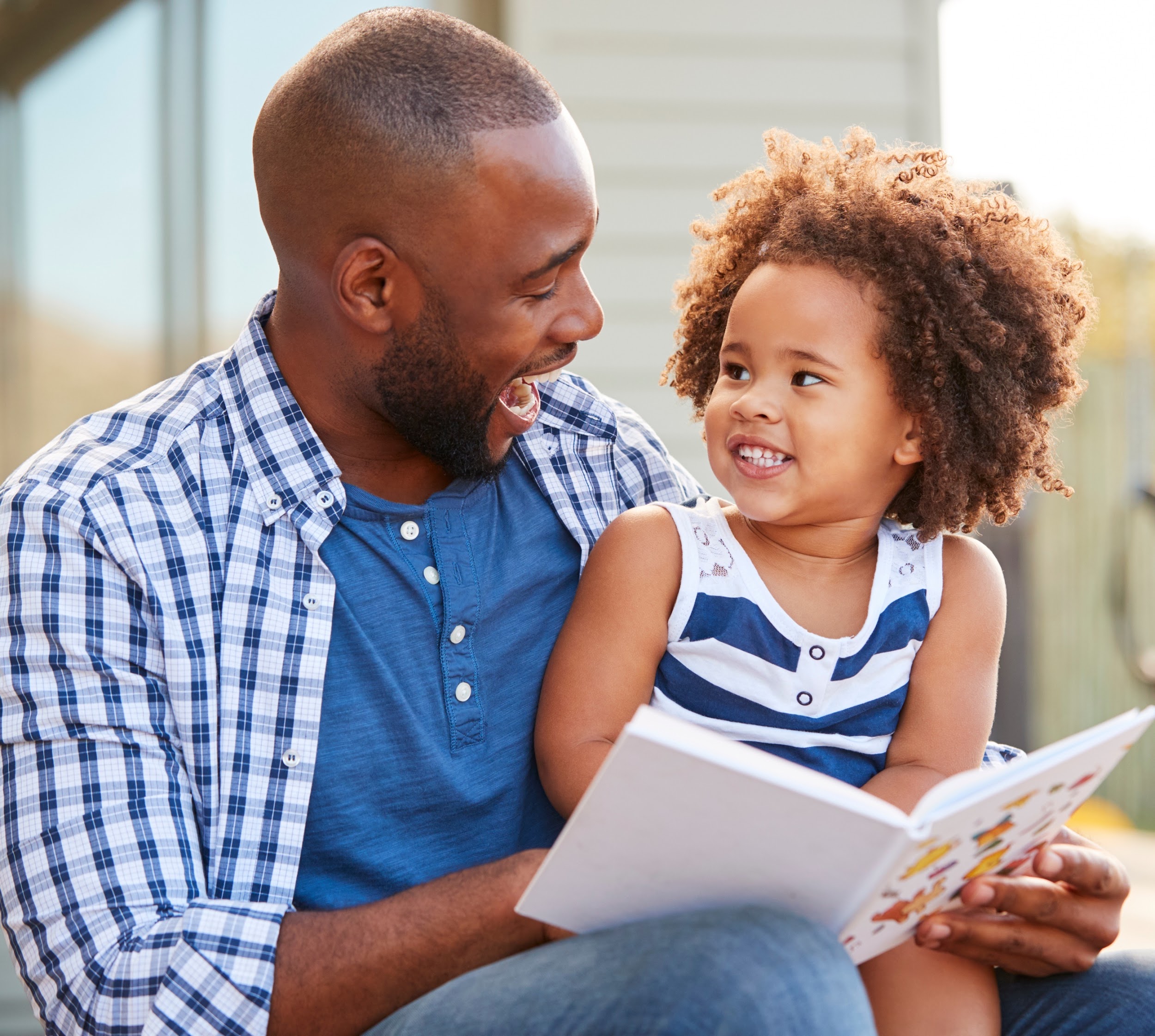 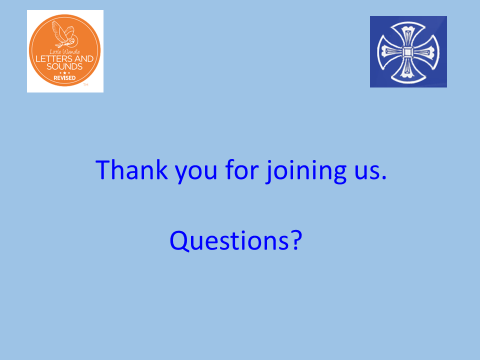